Superlatives
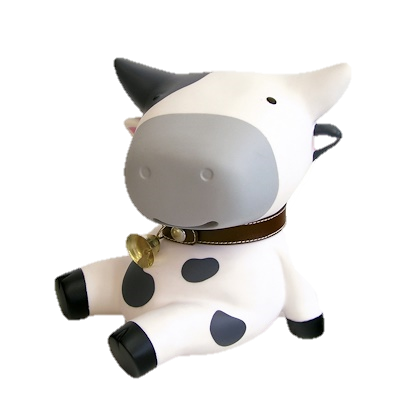 SENIOR SUPERLATIVES
Choose superlatives to describe other students
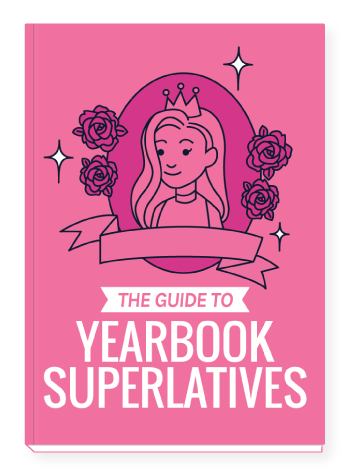 teachers
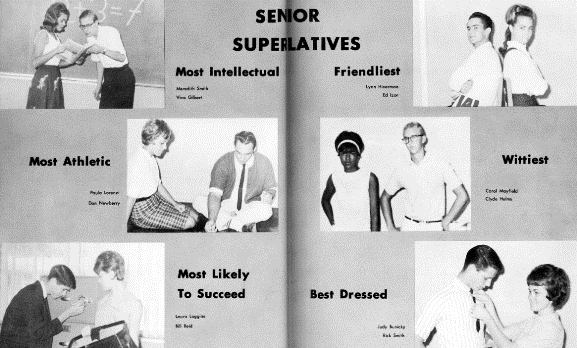 FUNNY or SERIOUS?
SENIOR SUPERLATIVES
Vote on superlatives

Write a certificate (using cursive writing)
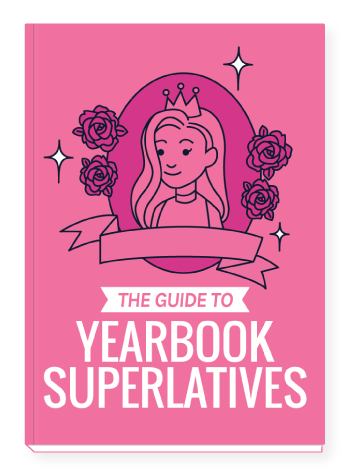 Troy Lambrecht
Cassandra Taylor 
Jonathan Pharis
Surrette Matthee
Nerio Son
Brenton Jennings
Jessamine Price
Gillian Witter
David Stewart